PACS in Radiology
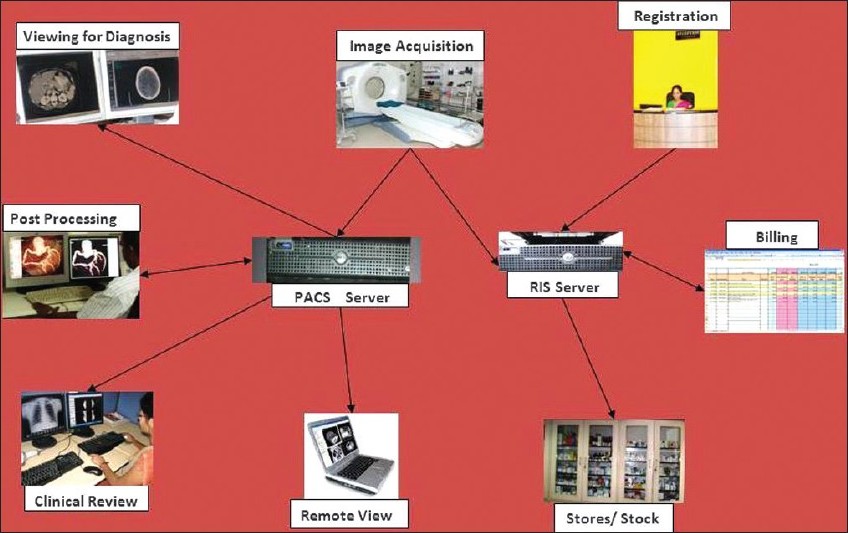 By :
Alanoud Al Saleh
PACS In Radiology
The practice of radiology is a complex system that includes generation of images with multiple modalities, image display, image interpretation and reporting, and image file management.
Organizational systems that enable efficient functioning in small departments often fail as departments grow larger. 
The development of systems to meet increasingly complex needs will be challenging, the promise of a PACS is its ability to improve operational efficiency while maintaining on improving high diagnostic ability.
PACS In Radiology
Modern radiology equipment and modalities feed patient images directly to the PACS in digital form.
PACS component
Short term storage
long term storage
Web clients
HIS 
RIS
Modality
Workstation
PACS and HIS&RIS
All PACS, whether they span the entire enterprise or a localized within a department, should also interface with existing hospital information systems: Hospital information system (HIS) and Radiology Information System (RIS). There are several data flowing into PACS as inputs for next procedures and back to HIS as results corresponding inputs.
Typical Hospital IT Systems
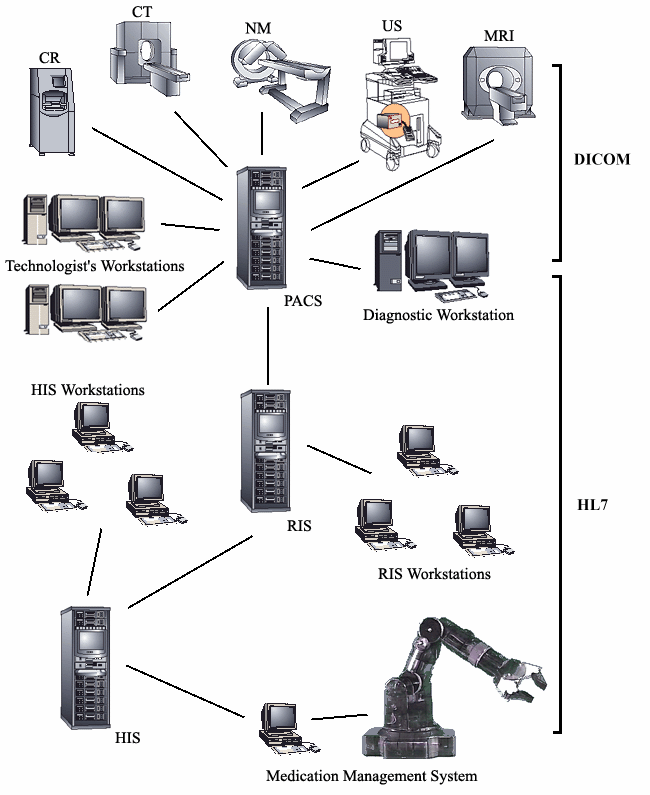 Interactions among hospital IT systems including modalities, picture
archiving and communications system (PACS), radiology information
system (RIS), hospital information system (HIS), and automation
systems
Why  PACS ??
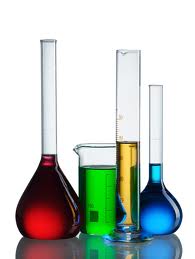 1- cost reduction :
No Films 
No chemicals 
No processors
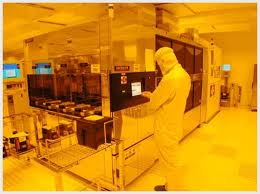 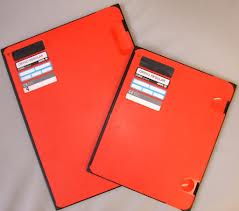 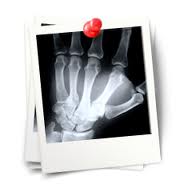 Why  PACS ??
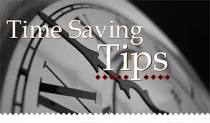 2-Time saving :
In old fashion of radiological procedures we used to take along time to accomplish them with PACS no significant time is needed .
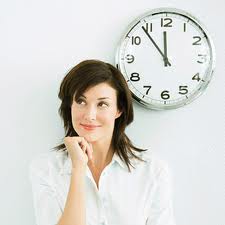 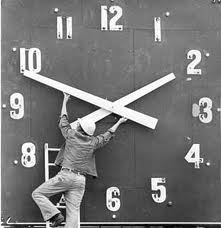 Why  PACS ??
3- No need for large space for filling .
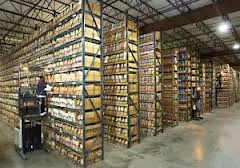 Why  PACS ??
4- Productivity :
The productivity of radiological procedures is much higher with PACS than the old way of doing them .
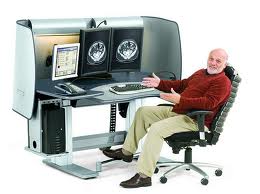 Why  PACS ??
5- Fast accessing the films within seconds .

6- Nowadays with PACS researches more easer than the old fashion .
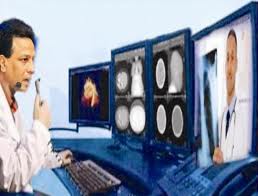 Why  PACS ??
Other features :
Tele radiology , conferences , email … etc
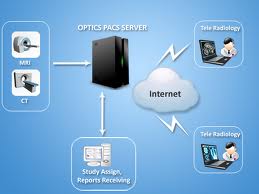 PACS work flow :
Patient will come to reception in radiology department . 

Exam is ordered/scheduled through         “ HIS” 
Patient data sent to PACS and imaging modalities via DICOM .
PACS work flow :
Technologist should select the patient from modality work list .

Database creates electronic patient folder and waiting for the images to be pushed from the modality . The status of exam at PACS will be ORDER
PACS work flow :
Radiological exams will be carried out by the technologist on the modality .

Images should be rechecked by technologist at the modality before pushed to PACS .
PACS work flow :
The images will be sent from the modality to “short term storage “  at this stage will be marked  ARRIVED .
images should be verified by technologist at workstation after making the required changes to the image before VERIFICATION .
PACS work flow :
Upon verification the exam is archived to the “ long term storage” .after that, it will be marked  VERIFIED  on the PACS .
Radiologist can start viewing the images and dictating reports . After that the status of exam will be DICTATED  . Later on the report will transcribed . Exams will be marked as COMPLETED on PACS workstation .
PACS work flow :
Physicians can view the images and reports through the web site of this PACS any where in hospital wards , clinics …etc
THANK 
YOU